Competenties OOO bibliothecaris
Subtitle
De Open Online Onderwijs competentie/skill-set  werkgroep
Sylvia Moes, Wouter Kleijheeg, Jellie Visser, Marijke Mentink 


Waar zijn we aan begonnen

Waar gaan we mee bezig

Wat willen we bereiken
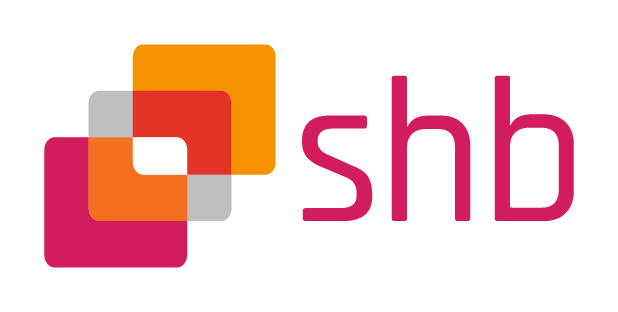 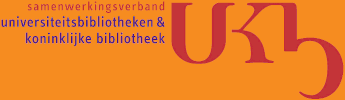 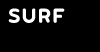 2
12/16/2020
Add a footer
Tijdslijn nu tot September 2021
Welke skills zijn er aanwezig

Waar zit de gap-wat mist er

Waar zijn workshops voor nodig
3
12/16/2020
Add a footer
Universiteit
Functie                                                                        Activiteit                                                                     Skills                                                              Specifieke kennis
Alle functies op een rij….
Universiteit
Hogeschool
4
12/16/2020
Add a footer
5
12/16/2020
Add a footer
Enquête 


Hoe ondersteun jij docenten en wetenschappers 
bij het vinden, maken en bewerken van open leermaterialen


Welke skills vind je dat jij nodig hebt 

Welke skills mis je 

Waar zitten de experts op dat gebied (kenniscommunities)

Wat is er nodig om optimale leermaterialen te kunnen samenstellen en gebruiken
6
12/16/2020
Add a footer
IST-SOLL situatie
Ondersteuning vastgesteld

Terugkoppeling

Deskresearch wat doen we wel wat niet
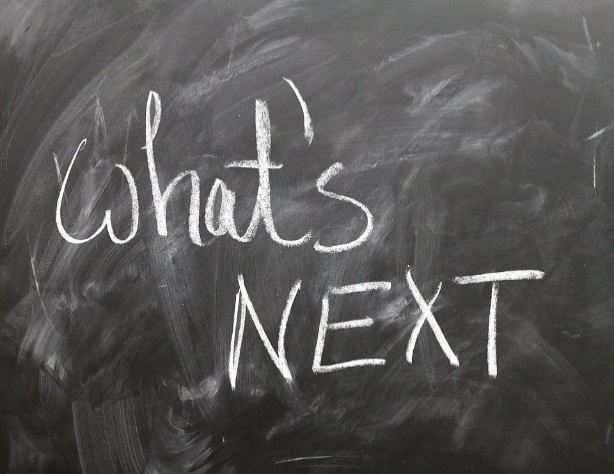 7
12/16/2020
Add a footer
Kennis uitwisselen en delen

Leren van elkaar 

Toegevoegde waarde van de 1 toevoegen aan de ander 

Dit om effectiviteit te genereren 

Via workshops
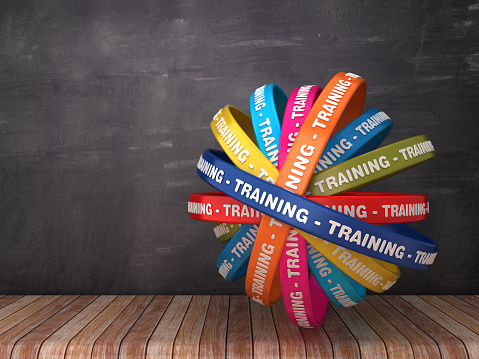 8
12/16/2020
Add a footer
Specialisaties
Naast Hay profiel welke competenties komen erbij
Vaak door bijscholing of interessegebieden – workshops volgen


Wie heeft welke kennis ‘in huis’.
Kennistrajecten vaststellen 
Activiteiten aangeven
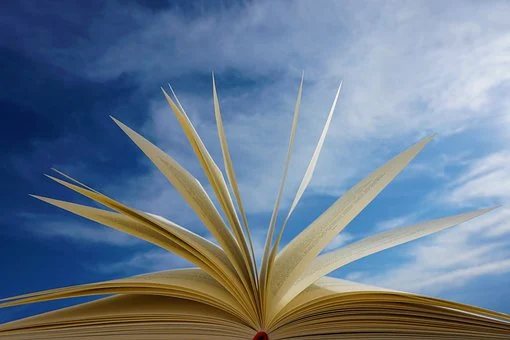 9
12/16/2020
Add a footer